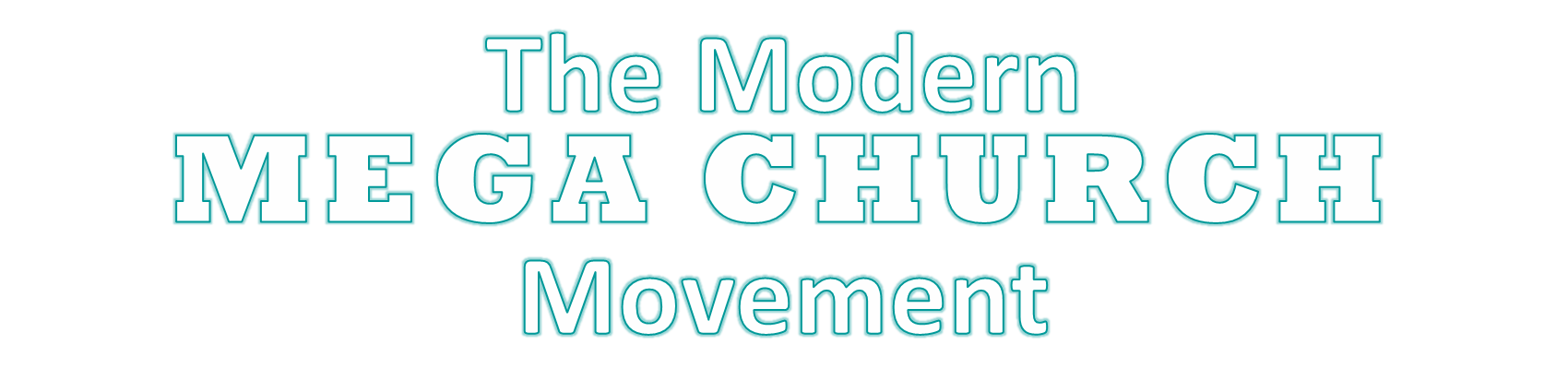 An Examination
[Speaker Notes: Demographers label any church with a weekly attendance over 2,000 as a "megachurch."]
The Five Tenets of the Mega Church:
Enlargement
Ecumenicalism
Emotionalism
Entertainment
Empathy
Michal Hardin, “The Blueprint for Mega-churches.” The Bible And Contemporary Churches, edited by Mike Willis.Guardian of Truth Foundation, 2005, pp. 60-63.
2
[Speaker Notes: enlargement – bigger the better – bigger crowds, bigger buildings, bigger attractions.]
“In reaction to the pitfalls of denominations, the mid-20th century birthed the baby boomer phenomenon of the “nondenominational megachurch.” American evangelicalism saw a rising tide of churches that were explicitly or implicitly anti-doctrinal and nontraditional, focused on relevance, extraversion, positivity, attractional style and seeker-sensitivity. Often these churches are helmed by a charismatic male head-pastor.”
Warner, Tish, “Willow Creek’s Crash Show Why Denominations Still Matter,” www.religionnews.com/2019/03/25/willow-creeks-crash-shows-why-denominations-still-matter/
3
[Speaker Notes: This quote digs out the core of the Mega Church Movement. It is foremost, anti-doctrinal and anti-traditional. It is relevance focused, or at least driven by what people think is relevant. It is a movement given to extraversion and therefore is focused on group activities. It emphasizes a positive mentality message that eliminates any negativity. It is attraction style, that is, using an attraction of sorts to bait people into the movement. That attraction is something man-made. It is seeker-sensitivity, meaning that it places great weight on the way people are sensitive to things, what do they like and not like. It is helmed by a charismatic leader.]
The Community Church (mega church operation)
has been developing over the past several decades
has sprung up in almost every area of the country
growth is exceedingly fast
often attracts local and national media
4
Questions About the Mega Church Operation
what led to the emergence of the mega church operation?
what tactics are used to propel the movement?
is it a sound movement?
what effect does it have on churches of Christ
5
Founder
Donald McGavran born in India 1897
after completing college in US he returned to India in 1923
disturbed at slow growth
studied 145 missions over 17 yrs.
published his research in “The Bridges of God” (1955)…his basic conclusions:
church needs to embrace what actually produces disciples
effective evangelism will produce numerical results
6
Some Foremost Leaders of the Church Growth Movement
Bill Hybels, Willow Creek Community Church, South Barrington, Illinois
Recently laden with scandal and mass departure (2018)
Rick Warren of Saddleback Community Church, Lake Forest, California
7
[Speaker Notes: Willow Creek boasted of 26,000 weekly attenders and six satellite campuses. Of course, they have been under the spotlight for a while now that their former leader, Bill Hybels has been exposed with committing several kinds of immoral crimes with many different women as well as using intimidation of both males and females. He is unrepentant; he is not a nice guy. Thousands have left that church since. 
Similar things happened in a mega church in Seattle with Mark Drischol where attendance was reduced from 3000 to about 700. Since Hybels was the founder and essentially the head of that church, very little was done to him other than being placed under a national spotlight. There was little if any outrage by those on the board of that church and he is now sitting comfortably in retirement. 
Willow Creek said, they cannot do anything to him since he is no longer a preacher there. 1 Corinthians 5 means nothing to them. 
 
Paul wrote about the Hybels of the world and his sort of followers. 
See, Phil3:18, 19; Rom. 16:17, 18, notice how false teachers are said to have such sway over the simple; the naivete of sheep is a state where wolves can easily feast. As a Christian, I don’t want to be overly suspicious and automatically assume the worst in people, but at the same time I need to be guarded and as Jesus put it, be wise as serpents (Matt. 10:16). Proverbs 22:3, “A prudent man foresees evil and hides himself, But the simple pass on and are punished.” “How long, you simple ones, will you love simplicity? … 29 Because they hated knowledge And did not choose the fear of the LORD,
30 They would have none of my counsel [And] despised my every rebuke. 31  Therefore they shall eat the fruit of their own way, And be filled to the full with their own fancies.” (Prov. 1:22, 29-31). “
 
But when a church or group of people ignores the bible pattern, they only set themselves up for their own fancies. “For the turning away of the simple will slay them, And the complacency of fools will destroy them” (Prov. 1:32). 
 
When you strip away the gloss of mega churches, you find a movement that simply wants to outgrow God. When churches outgrow God, they outgrow boundaries. When Bible authority is ignored, seeds of ruthlessness and rebellion are sown. 
 
When one man is exalted as "the pastor" of the church, he becomes the focus of idol worship. The "one-man pastor" system is a satanic development that imitates the Catholic priesthood and only encourages error and actively spreads a darkening veil on the minds of men and women.  Acts 14:23, "So when they had appointed ELDERS in EVERY CHURCH, and prayed with fasting, they commended them to the Lord in whom they had believed." 
 
American religion is not Christ-focused but is will-worship. It is the religion of Cain recreated! It is socially driven and entertainment-based! As a disciple of Christ, I have nothing to offer anyone other than a path to heaven that begins with the crucified Messiah and is laden with personal cross-bearing, humility, and obedience. No gimmicks, no tricks, no emotionalism, no frolic, only the Christ, the cross, and the church as God defines it. John 12:32, "And I, if I am lifted up from the earth, will draw all [peoples] to Myself."]
Some Good Components of the C.G.M.
pressing prayer
1 Thess. 5:17
high premium on leadership
8
Some Good Components of the C.G.M.
Strive for excellency in worship
conveys seriousness
however, CGM stresses on giving people what they “want” rather than what they “need”
what do visitors think when they visit? 
what does God want?
9
Some Good Components of the C.G.M.
integrating new converts into the work and life of the church
members should have close relationships
Acts 2:44-47
10
Some Good Components of the C.G.M.
keep up the physical surroundings of the building
classrooms
landscape
professional look
would my home or business be suitable if it is in the same shape as the house of prayer (Hag. 1:3-11)?
11
12
The Dangers of the Church Growth Movement
Satan’s Sweet Subtleties
Dangers
letting the world set the agenda for the church
giving the world what it wants
Romans 12:2
giving special attention to selected Scripture that deals with growth while neglecting other teachings
13
[Speaker Notes: Focus is on passages that deal with growth while passages that deal with doctrinal soundness are ignored.]
Dangers
tremendous emphasis on what the audience THINKS as relevant, “the audience, not the message is sovereign” (George Barna, Marketing The Church)
“In fact, it is possible to be so relevant that one becomes irrelevant because you are merely telling people what they already know, and not what they need to hear” 
-Kirk Wellum, An Evaluation of the Church Growth Movement
14
Dangers
whatever “works” is “right”
success is not always measured numerically (i.e., Noah, 1 Pet. 3:20; 2 Pet. 2:5)
what is “right” is what “works” in eternity
“growth for growth’s sake is cancer”
15
[Speaker Notes: What if Noah had changed God’s plans and turned the ark into an attraction-center catering to seeker sensitivity on what the world liked and didn’t like about the ark? Would he have saved anyone?]
Dangers
be a “user-friendly” church
the gospel has bad news for those who will not conform (2 Cor. 2:14-17)
There are two qualities in preaching: love and a rod (1 Cor. 4:21)
sorrow and an unwelcoming attitude can often exist due to sin (2 Cor. 12:20 – 13:2)
was the early church “user-friendly” (Acts 5:1-11)?
16
[Speaker Notes: Regardless of how the word rubs people, if it is what they need to hear, it is for their own good.
There are too many performers and “transformers” in pulpits today rather than “translators.”
 
“So great fear came upon all the church and upon all who heard these things” (v. 11). We need to return to the fear of God!]
Dangers
overemphasis on “perking” attendance and catering to the unbelieving visitor
we ought to be concerned with the unbeliever who enters but not for his agenda for the church (1 Cor. 14:23-25)
cannot go beyond Scripture (1 Cor. 4:6)
the early church did not “perk” attendance by having drama acts, light shows, and staging wrestling matches
17
[Speaker Notes: 1 Cor. 14:23-25. The unbeliever is to be convicted, a word that means investigated, examined, judged, scrutinized, etc. He should feel that and if he has a humble attitude, he will fall down and glorify God, knowing that God was judging him as God judges us all. However, if he is proud, he will storm away in anger that he was judged.]
Why the Emergence of Community Churches?
a rejection of the “establishment” and “traditional” church services
“At Last! A new church for those who’ve given up on traditional church services.” 
Rick Warren, The Purpose Driven Church
18
Why the Emergence of Community Churches?
a rejection of the “establishment” and “traditional” church services
“Thirty years ago, we were in a movie theater and thought it was so cool because we were finally delivered from the horrors of stained glass and wooden pews.” –Billy Hybels
19
[Speaker Notes: The wooden pew is the horrific sin to a Mega Church worshiper!]
Anti-traditional
Rick Warren’s tradition is to be against traditional worship
traditions of men that conflict with God’s word must be rejected (Matt. 15:3)
traditions in culture that that do not conflict with God’s word should be regarded (Acts 24:16; 1 Cor. 9:19-23; 10:32, 33; Rom. 13:7)
traditions from the apostles must be reverenced
20
[Speaker Notes: Romans 13:7, “Render therefore to all their due: taxes to whom taxes are due, customs to whom customs, fear to whom fear, honor to whom honor.”
1 Corinthians 10:32, 33, “32  Give no offense, either to the Jews or to the Greeks or to the church of God,
33  just as I also please all men in all things, not seeking my own profit, but the profit of many, that they may be saved.”]
Apostolic Tradition
“But we command you, brethren, in the name of our Lord Jesus Christ that you withdraw from every brother who walks disorderly and not according to the tradition which he received from us” (2 Thess. 3:6)
21
[Speaker Notes: If having congregational singing, preaching, prayer along with partaking of the Lord’s Supper and giving on the first day of the week makes me a traditionalist, then so be it!]
Why the Emergence of Community Churches?
downward spiral of denominational churches
	“The growth comes as overall church attendance has slipped nearly 20 percent in the past 10 years, according to Barna research, a polling firm that focuses on religious issues. Barna says 40 percent of the nation goes to church on a typical Sunday, down from 49 percent in 1991” 
(God on a Grand Scale, Mega-Churches Grow Bigger and Bigger, Oliver Libaw, abcnews.com)
membership
& morality
Denominational Downward Spiral
Compromise
as denominations decline in membership, they begin to compromise to sustain numbers
extending fellowship to homosexuals; condoning abortion; etc. has turned off many
mega churches usually have a higher moral message than mainstream denominationalism in key areas
23
Tactics of the Community Church
a strong dynamic leader
parallels the beginning of mainstream denominational churches
24
Dynamic Personalities of Denominational Churches
Martin Luther
John Calvin
John Wesley
Joseph Smith
William Miller
Lutheran 1530
Presbyterian 1535
Methodist 1729
Mormon 1830
Adventist 1831
25
Tactics of the Community Church
adopt a neutral name
names that suggests no denominational ties
often obsessed with “community”
Saddleback Community Church 
Willow Creek Community Church
26
Tactics of the Community Church
adopt a neutral name
“It’s become common among some Protestants — and especially evangelicals — to call themselves ‘Jesus followers.’ Not Christians. Not Baptists or Pentecostals. Not members of the Presbyterian Church in America or the Anglican Communion. Not Wesleyans or Methodists or Lutherans. Just people following Jesus.”
Are they following Jesus? Acts 11:26; 26:28; 1 Pet. 4:16
Or the pastor of the church?
27
[Speaker Notes: Above quote by Tish, Harrison Warren, , accessed 4/26/19, Just a ‘Jesus follower’? Why denominations still matter,  www.mennoworld.org/2019/03/26/the-world-together/just-a-jesus-follower-why-denominations-still-matter/

If they were following Christ, they would insist only being called Christians. Acts 11:26, “And when he had found him, he brought him to Antioch. So it was that for a whole year they assembled with the church and taught a great many people. And the disciples were first called Christians in Antioch.” 

Ac 26:28  Then Agrippa said to Paul, "You almost persuade me to become a Christian."
1Pe 4:16  Yet if anyone suffers as a Christian, let him not be ashamed, but let him glorify God in this matter.

You cannot say that about “Baptists” or Presbyterian, or Methodist, or Lutheran. Followers of Jesus were called Christians!]
Tactics of the Community Church
adopt a neutral name
the motive is to hide identity, to be less offensive, not a return to the Bible “to speak where the Bible speaks”
when building a new facility, do a name change
i.e. “Little Flock Baptist Church” to “Little Flock Ministry Center” (Shepherdsville, KY)
28
Tactics of the Community Church
“Attraction Evangelism”
grew out of denominational concept of chicken dinners, ball teams, etc.
attractions in Mega Churches are simply bigger
29
Mega Church Mega Attractions
“large outreach events. . .contemporary Christian concerts, creative presentations that utilize drama, multimedia, and the arts. . .men’s breakfasts, women’s luncheons, leader’s dinners” 
(Bill Hybels, Becoming A Contagious Christian, pp. 207, 208)
30
Mega Church Mega Attractions
“Mega-churches also often have a virtually complete social environment, featuring sports and recreation facilities such as basketball courts, pools, or roller-skating rinks. Some have movie theaters and retirement homes built into their complexes”
(God on a Grand Scale, Mega-Churches Grow Bigger and Bigger, Oliver Libaw, abcnews.com)
31
Mega Church Mega Attractions
“The list of activities can sound like the offerings at a Club Med or a small liberal arts college: poetry workshops, creative writing, singles groups, job fairs, vocational training, musical lessons, and even auto repair clinics. ”
(God on a Grand Scale, Mega-Churches Grow Bigger and Bigger, Oliver Libaw, abcnews.com)
32
Mega Church Mega Attractions
“For reverend James Meeks who is planning to convert 23 acres of vacant land at 115th & the Bishop Ford expressway, into a $40-million dollar complex…for 10-thousand parishioners to worship in on Wednesday and Sunday. And for all of the surrounding community to enjoy the rest of the week, with plays, concerts, lectures, and sports activities. Made possible by removing the convertible seats. There will be three regulation basketball courts with the main court being in the center, and we would build a 500-seat hockey arena that will also have an indoor track…”
(Andy Shaw, ABC7Chicago.com)
33
Worldly Attractions Often Appeal To Something “Different”
34
[Speaker Notes: Remember, being “different” is not always good. The fourth beast of Daniel 7:7 was “different from all others.” Remember Galatians 1:6, “I marvel that you are turning away so soon from Him who called you in the grace of Christ, to a different gospel,”]
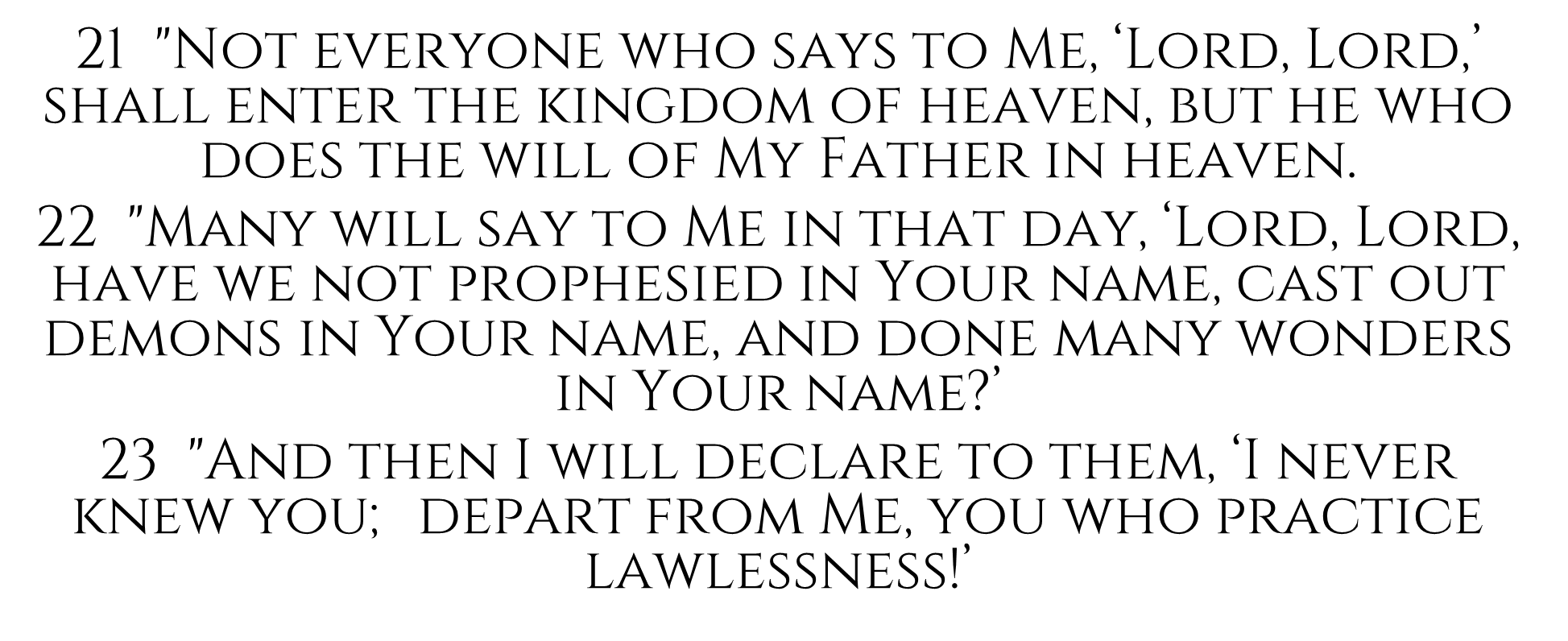 Matthew 7
35
[Speaker Notes: God will give no “A” for mere “effort.” He will not hand out participation trophies on judgment day.]
“JESUS PLUS NOTHING. WE'RE ALL ABOUT RELATIONSHIP WITH JESUS CHRIST, NOT LEGALISTIC, RELIGIOUS RULES.”
36
[Speaker Notes: This is a church that is entertainment driven. So they are accurately a church without religion. They don’t have the religion of Christ, but they are not about Jesus plus nothing. They are of those who only have one rule—no rules! This is the church where Vincent Parra went when he was looking for the truth and could not get a simple answer on to the question of “Where does the Bible teach Jesus is God?”]
37
What Effect On
Churches of Christ
Lordship & Discipleship?
San Diego Church of Christ
“As disciples of Jesus, we surrender our lives to his Lordship. We rejoice in our adoption as God’s children, and each accepts the call to be holy and follow the example of Jesus.”
www.sdcoc.org/what-we-believe, accessed April 25, 2019
38
San Diego Church of Christ
“…we surrender our lives to his Lordship…and follow the example of Jesus”
PRETEEN CAMP, 2003!!Lookie...here is a sneak preview of Preteen Camp, 2003... Our theme for Preteen Camp has been entitled "No Rules"...that's right..."No Rules"...can you believe it! We will be learning alot [sic] about how our relationship with God is not about rules and regulations, but about loving Jesus from our hearts and how much He really loves us. We will learn about "Who Really Rules in Our Lives" and how "God's Rules" lead us to make wise choices that will make our lives happy!!
San Diego Church of Christ
[Speaker Notes: Quote: PRETEEN CAMP, 2003!!Lookie...here is a sneak preview of Preteen Camp, 2003... Our theme for Preteen Camp has been entitled "No Rules"...that's right..."No Rules"...can you believe it! We will be learning alot [sic] about how our relationship with God is not about rules and regulations, but about loving Jesus from our hearts and how much He really loves us. We will learn about "Who Really Rules in Our Lives" and how "God's Rules" lead us to make wise choices that will make our lives happy!! Ya know what else...we will be having our Bible Bowl right at Preteen Camp! It will be called The Proverbs Bowl, 2003! Get ready because we will be passing out quiet times just for you on the Book of Proverbs real soon. . . .]
Effects on Conservative Churches?
VBS geared toward “fun” instead of “Bible instruction”
gimmicks added to the gospel
food is served
plays worked on and acted out for audience
emphasis shift from gospel to numerical growth
40
Other Signs:
advertising secular events (camping, games, potlucks, etc.) with spiritual
churches changing names to be more ambiguous (e.g., Canyon Church)
tolerant attitude toward those in error; intolerant toward those who expose error
41
Other Signs:
changes in preaching
noncontroversial messages
less militant, emphasize the positive; eliminate the negative
do not identify names of false teachers or denominations
emphasis on personal stories over Scripture
no or little applications of Scripture
sermonettes 
sugar-toned sermons
42
[Speaker Notes: Notice a ratio that is given in God’s word of that which might be considered destructive and that which is constructive, or negative and positive (see Jer. 1:7-10). Do you want preaching that destroys or only builds?]
What They Didn’t Know
What is the MAJOR factor for why people attend a place of worship?
A March, 2017 GALLUP POLL revealed a very important component of what drives people to worship and regular attendance
43
John 6:26, “Jesus answered them and said, ‘Most assuredly, I say to you, you seek Me, not because you saw the signs, but because you ate of the loaves and were filled.’ ”
The MAJOR FACTORS For Adults Who Attend A Church Monthly or More:
Sermons or talks that teach you more about scripture
Sermons or lectures that help you connect religion to your own life
Spiritual programs geared toward children and teenagers
Lots of community outreach and volunteer opportunities
Dynamic religious leaders who are interesting and inspiring
Social activities that allow you to get to know people in your community
A good choir, praise band, cantors or other spiritual music
76%
75%
64%
59%
54%
49%
38%
Source: https://news.gallup.com/poll/1690/religion.aspx, accessed, April 25, 2019.
44
[Speaker Notes: The questions asked, “Is each of the following a major factor, a minor factor or not a factor in why you attend church or a place of worship?”
This obviously shows that those who are the more serious in attendance are attracted to a church based on its teaching and application of Scripture rather than unrelated programs. In fact, these top two questions had only 8% who said they were not a factor. 16 percent said it was a minor factor. It is interesting that the science proves what the Bible teaches that if you are not hungry for righteousness, you will not stick around but be driven to some other source. If you are hungry, you will attend more regularly. However, if you bring them in on hamburgers and French fries, you will have to keep them there on the same. The bait and switch doesn’t work! Christianity is not palatable to a worldly minded person. Those in the world look for the fun, frolic, frills, and thrills, but once those things are gone, they are gone. 

No wonder Jesus said, “Blessed are the poor in spirit, For theirs is the kingdom of heaven” (Matt. 5:3). The poor are not blessed, but the poor in spirit. Why are they blessed? Because they are attracted to the kingdom of God, a kingdom that lifts them up in grace to their King, where they are attracted to something greater than the glitter in this life offers. Further Jesus said, “Blessed are those who hunger and thirst for righteousness, For they shall be filled” (Matt. 5:6). Again, those who hunger and thirst are not blessed, but those who hunger and thirst “for righteousness.” Why? They shall be filled. With what are they filled? With the exposition and application of Scripture to their lives. 

Now it is natural for the third to also rise, as parents would want their children to get an education based on the Christian faith.  

But then notice what ranks in the last four. Notice further where music and social activities is placed—last! In fact, the music was considered not a factor by 1 in 4 people (25%). 36 percent said it is a minor factor and only 38 percent considered it a major factor. Why then are mega churches so focused on music and social activities? Why are they so large? It is not due to the appeal of their spiritual content but because of what they offer physically for people who are not interested in learning Scripture. These kinds of folks flock to their attractions, kind of the way people will gladly take a free sample of some food in a grocery store with no real intention of buying the food they are promoting. Their “seeker-sensativities” do not really attract those who are seeking Scriptural education! What are they seeking then? Jesus answers that in John 6:26! This group of people would fill the seating of a mega church, but not enter a synagogue! Get the point? They were ambitious enough to get into boats and travel the sea to look for Jesus, but it wasn’t to learn, but eat (Jn. 6:24-26).

Now there are some in these churches who are interested in spiritual enlightenment and become disenfranchised with them because they do want to know Scripture and don’t expound on it. One such woman contacted me from a mega church in the Huntington Beach area after I had published some material on the Mega Church movement and was very much in agreement with what I taught. She developed that hunger for righteousness and wanted to find a church that taught the Bible and was somewhat taken back that I would study with her and try to help her find a sound congregation to investigate which had no ties to me.]
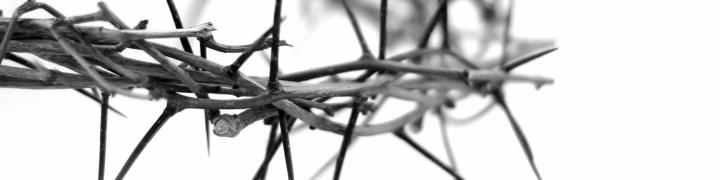 God’s Attraction for Evangelism
“And I, if I am lifted up from the earth, will draw all peoples to Myself. This He said, signifying by what death He would die” (Jn. 12:32, 33)
45